ملاحظات على إقتراح قانون الإعلام
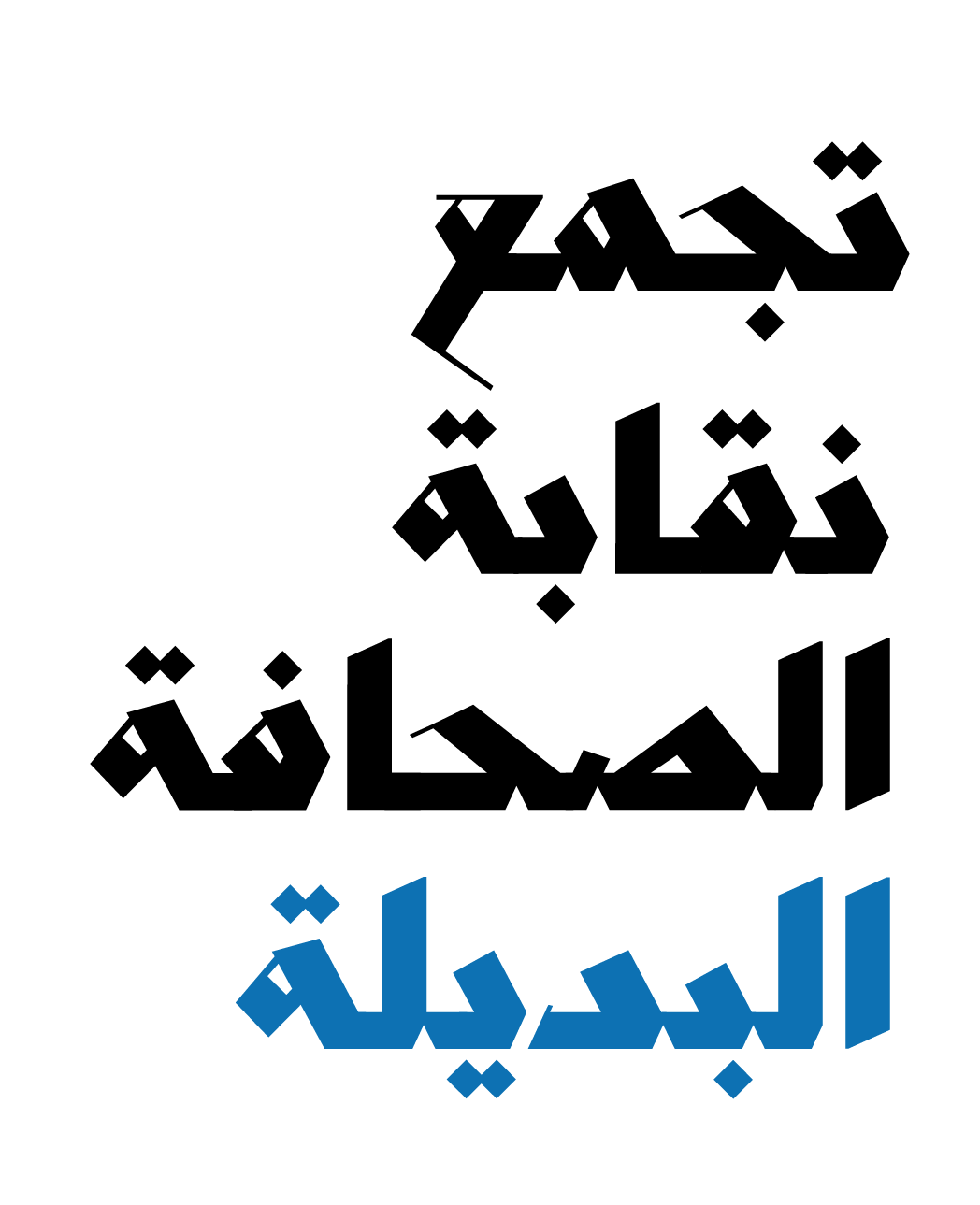 الملاحظات تشمل الصيغة المقترحة من قبل:
لجنة الإدارة والعدل
وزير الإعلام عملاً بملاحظات الاونسكو
صيغة وزير الاعلام - الاونسكو
صيغة لجنة الادارة والعدل
المادة 70:
إذا تعرضت إحدى وسائل الإعلام لشخص رئيس الدولة بما يتضمن قدحاً أو ذماً أو تحقيراً بحقه أو بحق رئيس دولة أجنبية غير دولة العدو الإسرائيلي، يكون للنيابة العامة الاستئنافية المختصة تحريك دعوى الحق العام بدون أي شكوى.
وإذا كان النشر قد تمّ في إحدى المطبوعات، تتخذ محكمة الاستئناف الناظرة في قضايا الإعلام بعد وضع يدها على الدعوى تدبيراً بمصادرة النسخة التي حصل فيها التعرض. إذا كان النشر قد تمّ بإحدى الوسائل المرئية أو المسموعة أو الإلكترونية تتخذ هذه المحكمة قراراً نافذاً على أصله بوقف النشر المذكور تحت طائلة غرامة اكراهية تحددها. 
يعاقب مرتكب الجرم بالحبس من ستة اشهر الى سنتين وبالغرامة من عشرة أضعاف الحد الأدنى للأجور إلى عشرين ضعفاً، أو بإحدى هاتين العقوبتين. 
المادة 71:
يقضى بنصف العقوبة المنصوص عليها في المادة السابقة إذا وقع الجرم على أحد السفراء أو أحد رؤساء البعثات الدبلوماسية المعتمدة في لبنان.
تم حذف المادتين 70 و 71 لأنه، وفقًا للمعايير الدولية، يجب أن يُطلب من الموكلين بسلطات الحوكمة تحمل درجة أكبر من النقد وعدم الخضوع لمزيد من الحماية.
إلغاء عقوبة السجن: من أهم تعديلات الاونسكو التي يجب إقرارها.
صيغة وزير الاعلام - الاونسكو
صيغة لجنة الادارة والعدل
المادة 72:
إذا نشرت إحدى وسائل الاعلام ما يتضمن تحقيراً لإحدى الديانات المعترف بها في لبنان أو ما كان من شأنه إثارة النعرات الطائفية أو تعكير السلامة العامة أو تعريض سلامة الدولة أو سيادتها أو وحدتها أو حدودها أو علاقة لبنان الخارجية للمخاطر أو ما من شأنه الترويج للعدو الإسرائيلي، تكون العقوبة الحبس من سنة إلى ثلاث سنوات والغرامة من عشرة أضعاف الحد الأدنى للأجور إلى عشرين ضعفاً أو إحدى هاتين العقوبتين. 
وفي حال التكرار، وفق أحكام المادة 66 من هذا القانون، تضاعف العقوبة المنصوص عليها في الفقرة السابقة.
تم إلغاء هذه المادة لأن القانون يحظر بالفعل خطاب الكراهية، وأيضاً لأنه لا يتماشى مع المعايير الدولية. هذا فضلاً عن أن أي نصوص مثل هذه ممكن أن تكون مطاطة.
إلغاء عقوبة السجن: من أهم تعديلات الاونسكو التي يجب إقرارها.
صيغة وزير الاعلام - الاونسكو
صيغة لجنة الادارة والعدل
المادة 1:
وسائل الإعلام: مختلف أنواع وسائل النشر المطبوعة، الإذاعية، والتلفزيونية، والإلكترونية المنصوص عليها في هذا القانون والتي تقدم للجمهور أو لفئات خاصة منه موادَ إعلامية 
المواد الإعلامية: مختلف أنواع المطبوعات والرسومات والنقوش واللوحات والشعارات والكتابات والأصوات والإشارات والصور والوسائط الأخرى من الكتابة على أنواعها المعدّة للنشر للجمهور أو فئات خاصة منه والتي لا ترتدي طابع المراسلات الخاصة.
العمل الإعلامي: كل ما هو مرتبط بعملية تحضير المواد الإعلامية وإعدادها وتنفيذها ومراقبتها والتدقيق فيها وبثها ونشرها وتوزيعها.
الإعلامي: يعدّ إعلامياً ممتهناً كل شخص عمله جمع المعلومات وإعدادها ونشرها، ونشر الآراء والتعليقات ونقلها إلى العموم بصورة منتظمة في مؤسسة إعلامية مصنفة ضمن هذا القانون
المادة 1:
الإعلام: هو الإعلام الإذاعي والمنشورات الصحفية والنشرات الإخبارية الإلكترونية المهنية ووكالات الأخبار (أو وكالات الأنباء) كما هو معرّف عنها في هذه المادة.
المواد الإعلامية: هي المضمون الإعلامي بحدّ ذاته الذي يتمّ نشره للجمهور من خلال وسائل الإعلام المختلفة. 
العمل الإعلامي: هو العمل المرتبط بإعداد المواد الإعلامية ونشرها، مثل جمع المعلومات ومعالجتها.
الشخص الإعلامي: هو كل شخص يتمثل نشاطه في جمع وإعداد ونشر المعلومات والأخبار والآراء والأفكار ونقلها إلى العموم بصورة رئيسية ومنتظمة في مؤسّسة أو عدة مؤسّسات للصحافة يومية أو دورية أو في وكالات الأنباء أو في مؤسّسة أو عدة مؤسّسات للإعلام السمعي البصري أو للإعلام الإلكتروني كالمواقع الالكترونية والقنوات والصفحات الالكترونية (على سبيل المثال لا الحصر YouTube and Podcast channels) بدوام جزئي او كامل او على اساس القطعة freelancer .
ويعدّ أيضا صحفيا محترفا المراسل في لبنان أو في الخارج بشرط أن تتوفر فيه الشروط التي اقتضتها الفقرة السابقة.
التعريفات: نعتمد صيغة الاونسكو كونها تحصر التعريف كي لا يكون التفسير مطاطا. ولكن نقترح اعتماد الصيغة المقترحة بالاصفر* لتعريف الاعلامي.
صيغة وزير الاعلام - الاونسكو
صيغة لجنة الادارة والعدل
المادة 49:  يتولّى إدارة الهيئة مجلس إدارة مؤلف من سبعة (7) أعضاء .
يُعيّن أعضاء مجلس إدارة الهيئة المرشحين على النحو التالي:
مرشح واحد من كل من نقابتي المحامين في بيروت وطرابلس.
مرشحان اثنان من نقابة المهندسين.
مرشحان اثنان من نقابة المحرّرين.
مرشحان اثنان من ائتلاف المجتمع المدني حول حريّة التعبير.
مرشحان اثنان من العمداء الجامعيين لقسم الإتصال.
مرشحان اثنان من لجنة مكافحة الفساد.
مرشحان اثنان من الهيئة الوطنية لشؤون المرأة.
ينتخب مجلس النواب أعضاء مجلس إدارة الهيئة من بين المرشحين المطروحة اسمائهم بناءً للفقرة الثانية من هذه المادة، بشرط السعي قدر الإمكان لضمان التنوّع الجندري والديني وسائر أشكال التنوّع بين الأعضاء.
المادة 32: تمارس هذه الهيئة صلاحياتها من خلال مجلس إدارة يتألف من عشرة أعضاء، موزعين كالآتي:
أربع صحافيين من الذين تقدّموا بسيرهم الذاتية إلى مجلس النواب، على أن يكونوا منتسبين إلى نقابة محرري الصحافة اللبنانية.
أربع من أصحاب الوسائل الإعلامية من الذين تقدّموا بسيرهم الذاتية إلى مجلس النواب
محامٍ من أصل خمس محامين ترشّح ثلاثة منهم نقابة المحامين في بيروت، واثنان ترشحهما نقابة المحامين في طرابلس. 
مهندس اتصالات من الذين تقدّموا بسيرهم الذاتية.
تقدّم الترشيحات عبر وزارة الإعلام خلال المرحلة الانتقالية للمجلس التأسيسي الأول وعبر الهيئة للمجالس اللاحقة، على أن تكون الترشيحات مناصفةً بين الإناث والذكور.
تشكيل الهيئة الناظمة: الافضلية لصيغة الاونسكو لان اطار التسمية يشمل فئات اكثر ومنها تحالف الحريات، ويمكن ان يعطي استقلالية اوسع. لكن الصيغة الفضلى هي اعتماد التنظيم الذاتي لوسائل الاعلام، لان تجارب تعيين الهيئات الناظمة السابقة لم  تنجح بتأمين الاستقلالية.
الصيغة الاساسية للاقتراح
صيغة وزير الاعلام - الاونسكو
المادة 13 (رقم 11 لدى لجنة الإدارة والعدل)
لا يجوز لمؤسسات البثّ الإذاعي العمل في الأراضي اللبنانية بدون ترخيص، فيما لا يحق للمنشورات الصحفية أن تصدر في لبنان بدون أن تكون مسجلةً.
يمنع على أي شخص طبيعي أو معنوي استيراد أو تصنيع أو تركيب أو استهلاك أي جهاز بثّ أو نقل أو وسائل البثّ أو البنية التحتية لذلك كما يمنع عليه نقل أو توزيع مواد مرئية أو مسموعة لغايات البثّ التلفزيوني أو البثّ بالراديو ما لم يتمّ السماح بذلك من قبل الهيئة الناظمة.
للمحكمة المختصة اتخاذ القرار بحجز أي أجهزة أو قطع أو عدّة لا تتطابق مع البند السابق من هذه المادة على أن تطبق على مرتكبي المخالفات العقوبات المنصوص عنها في القوانين المرعية الإجراء.
تخضع فقط للتراخيص مؤسسات الاعلام المرئي والمسموع التي تبث للعموم شبكة برامج منظمة وتستعمل الترددات الهرتزية او الكهرمغنطسية او غيرها من الموجات والقنوات في الفضاء العام المشترك الذي يخضع لمراقبة الدولة وتنظيمها والذي يدخل ضمن الموارد العامة المحدودة.
اما مؤسسات الاعلام المرئي والمسموع الذي تبث بواسطة الانترنت IPTV وغيرها من التقنيات غير المحدودة مثل السواتل الصناعية فهي لا تخضع لموجب الترخيص المسبق وانما لنظام آخر شبيه بنظام العلم والخبر والتوافق مع الهيئة الناظمة على الشبكة العامة للبرامج.
حصر الترخيص المسبق بالمؤسسات التي تستخدم الترددات وليس الانترنت: نفضل اعتماد الصيغة الاساسية للاقتراح المقدم من قبل النائب غسان مخيبر ومهارات، تجنباً للرقابة المسبقة على تأسيس وسائل الاعلام.
الملاحظة والصيغة المقترحة
صيغة وزير الاعلام - الاونسكو
المادة 17 :
إن عمليّة التراخيص كافة تُساق على أساس تنافسي ما لم ينصّ هذا القانون على خلاف ذلك، بناءً لعملية استقطاب عروضٍ بصورةٍ عادلةٍ، شفّافةٍ وغير استنسابية وترمي الى وضع السوق الإعلامي في سياق مخطط التراخيص المعمول به بغض النظر عما إذا كان من شأن ذلك زيادة او تقليص عدد مورّدي الخدمة.
تعتبر من اهم المواد التي يقتضي إعادة صياغتها لكي لا يسيطر على الفضاء الاعلامي رأس المال حصراً. وهنا يجب التفريق بين الوسائل التي تحتاج لترخيص وتلك التي لا تحتاج لترخيص. لذا نقترح اعتماد الصيغة الاتية:
المادة 17: 
تخضع لرسوم الترخيص فقط مؤسسات الاعلام المرئي والمسموع التي تبث للعموم شبكة برامج منظمة وتستعمل الترددات الهرتزية او الكهرمغنطسية او غيرها من الموجات والقنوات في الفضاء العام المشترك الذي يخضع لمراقبة الدولة وتنظيمها والذي يدخل ضمن الموارد العامة المحدودة.
اما مؤسسات الاعلام المرئي والمسموع الذي تبث بواسطة الانترنت IPTV وغيرها من التقنيات غير المحدودة مثل السواتل الصناعية  فهي تخضع لرسم تسجيل رمزي لاعطاء الفرصة وضمان التوازن لجميع شرائح المجتمع بالتعبير والتلقي.
رسوم التراخيص:يجب التركيز على البعد الاجتماعي والسياسي للقانون والا يكون بعد تجاري فقط لا سيما في ظل عدم وجود اعلام وطني فعال (نقترح اعتماد الصيغة باللون الاصفر*)
الملاحظة والصيغة المقترحة
صيغة وزير الاعلام - الاونسكو
المادة 80: (رقمها 61 لدى لجنة الادارة والعدل)
إن أيّ انتهاك لأحكام هذا الباب يعرّض الناشر لخطر الملاحقة القضائية أمام محكمة الإستئناف الناظرة بقضايا الإعلام، وفي حال إدانته، يحكم عليه بغرامة تتراوح بين ضعفي وخمسة أضعاف الحدّ الأدنى للأجور، وفي حال التكرار تضاعف العقوبة.
المادة 69: (رقمها 51 لدى لجنة الادارة والعدل)
المادة 96: (رقمها 81 لدى لجنة الادارة والعدل)
قانون المطبوعات الحالي واقتراحي لجنة الادارة والعدل ووزير الاعلام يعتمدوا المحاكمات في جرائم المطبوعات (محكمة المطبوعات) على درجتين فقط بينما يجب أن تخضع للأصول العادية للتقاضي أي على ثلاث دراجات، بهدف تعزيز ضمانات المحكمة العادلة ورفع مستوى النقاش العام حول مفهوم حرية الرأي والتعبير. ومن هنا نقترح العودة الى مفهوم الصيغة الاساسية للاقتراح مع بعض الاضافات.
المادة 80: 
إن اي انتهاك لهذا الباب يعرض الناشر لخطر الملاحقة القضائية امام المحكمة الابتدائية المدنية الناظرة بقضايا الاعلام.
إعتماد دراجات التقاضي الثلاث:نفضل عدم الابقاء على محكمة المطبوعات كونها محكمة استثنائية تضرب مبدأ التقاضي على ثلاث درجات (نقترح اعتماد الصيغة باللون الاصفر*).
الملاحظة:
صيغة وزير الاعلام - الاونسكو
المادة 88: يُمنع على المؤسسات الإعلامية نشر ما يلي:
وقائع جلسات مجلس الوزراء والجلسات السريّة التي يعقدها المجلس النيابي أو لجانه، على أن تنشر القرارات والتقارير الصادرة عن هذه اللجان بعد عرضها على مكتب المجلس النيابي، ما لم تقرّر اللجنة خلاف ذلك.
مداولات مجلس القضاء الأعلى باستثناء ما يسمح به رئيس مجلس القضاء الأعلى أو شخصٌ مخولٌ بذلك قانوناً.
يجب عدم وضع موانع على نشر وقائع جلسات مجلس الوزراء أو مجلس القضاء الاعلى وغيرها من المعلومات التي يحق للناس المعرفة بها.
يجب ان يحصر منع النشر بما ورد في قانون حق الوصول الى المعلومات (المادة 5).
حماية المصادر:  اي إعلامي يحضر كمدعى عليه او شاهد بخصوص معلومات جمعها بنفسه في خصوص عمله الاعلامي هو غير ملزم بالافصاح عن مصادره ولا يعتبر عدم الافصاح جرماً او كتماً للمعلومات.
الحد من موانع النشر وحماية المصادر:يجب الحد من موانع النشر الموجودة في نسخة لجنة الادارة والعدل وكذلك في نسخة الاونسكو، فالقاعدة يجب ان تكون تكريس حق الوصول للمعلومات وليس الحد منها. ويشكل الاقتراح بالصيغة الحالية تراجعا عن الحقوق التي كرسها قانون حق الوصول للمعلومات (رقم 28/2017). كما يجب اضافة فقرة واضحة تتعلق بحق الصحافيين بحماية مصادرهم، كما هو مقترح بالبند بالاصفر.
الملاحظة والصيغة المقترحة
صيغة وزير الاعلام - الاونسكو
المادة 101: 
يلغى قانون المطبوعات الصادر عام 1962 باستثناء الفصل الثاني من الباب الأول المتعلّق بالمطبعة، والمادة /71/ المتعلقة بدور النشر، والباب الرابع (اتحاد الصحافة اللبنانية) من الفصل الأول حتى الفصل السادس ضمناً .
اتحاد الصحافة اللبنانية لا زال قائماً وهو خطر لا سيما في ظل سيطرة نقابة الصحافة (اصحاب الصحف) على نقابة المحررين (العمال) خاصة في بندي جدول الانتساب الى نقابة المحررين وقرارات الفصل منها (لجنة الجدول النقابي والمجلس التأديب).
تعريف من هو الصحافي بموجب المادة 89 على انه من ينتسب لنقابة المحررين، ما هو منافي للواقع اذ ان معظم الصحافيين غير مسجلين في النقابة.
بالتالي نقترح اعتماد الصيغة الاتية: 
المادة101: 
يلغى قانون المطبوعات الصادر في العام 1962 وجميع تعديلاته ويحل هذا القانون محله.
الغاء اتحاد الصحافة اللبنانية:يجب الغاء الباب الرابع من قانون المطبوعات كونه يعطي سطوة لنقابة الصحافة على نقابة المحررين وكونه يحد من مبدأ حرية العمل النقابي (نقترح اعتماد الصيغة باللون الاصفر*).